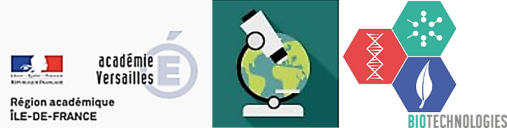 Comment aider un.e lycéen.ne qui aime les SCIENCES, et en particulier, la BIOLOGIE, à construire son projet d’orientation ?
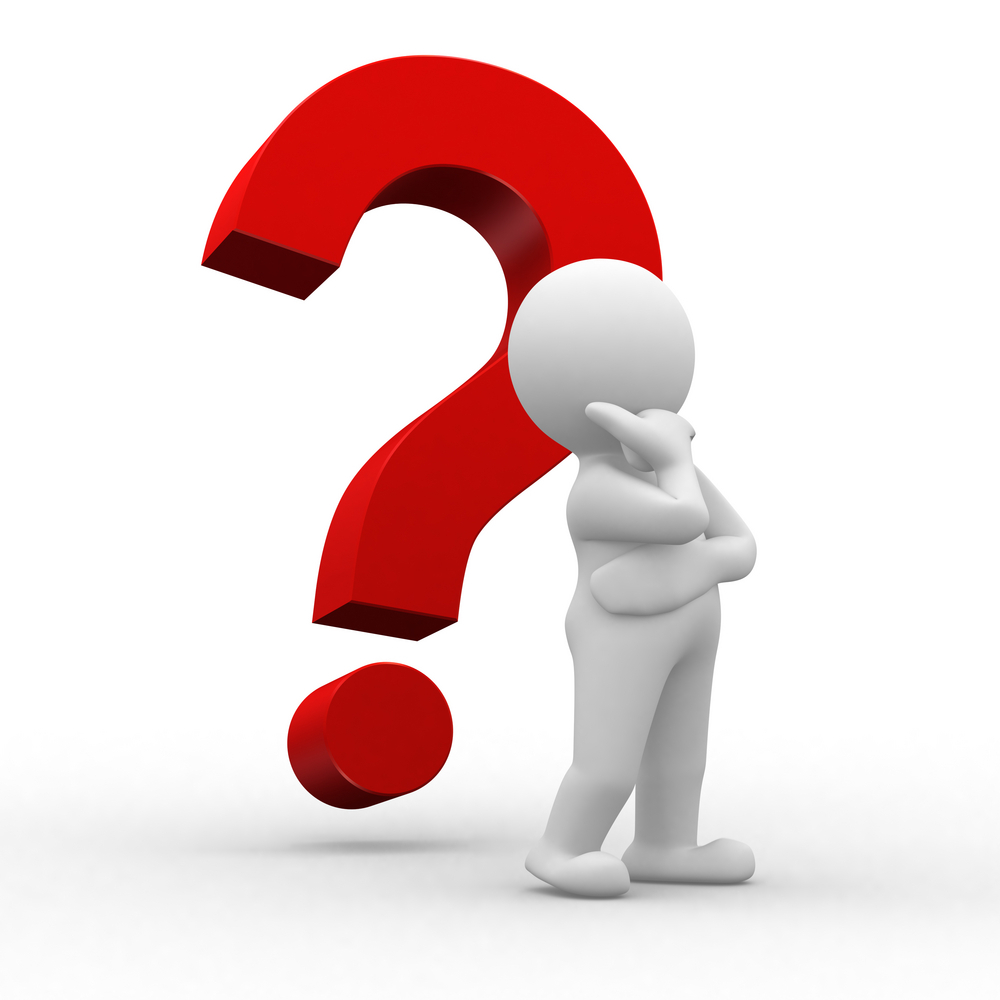 Une équipe de professeurs de SVT et de Biotechnologies de l’académie de Versailles a conçu des outils d’aide à l’orientation vers une série scientifique.
[Speaker Notes: Arguments pour démontrer la qualité des outils

Deux années de travail pour finaliser des outils d’aide à l’orientation…

Ceci a nécessité un travail qui est allé bien au-delà d’une coopération entre nous, car il a d’abord fallu que l’on apprenne à se connaitre, notamment en assistant respectivement à nos cours.]
Faire des études dans les sciences du vivant quelle orientation choisir ?
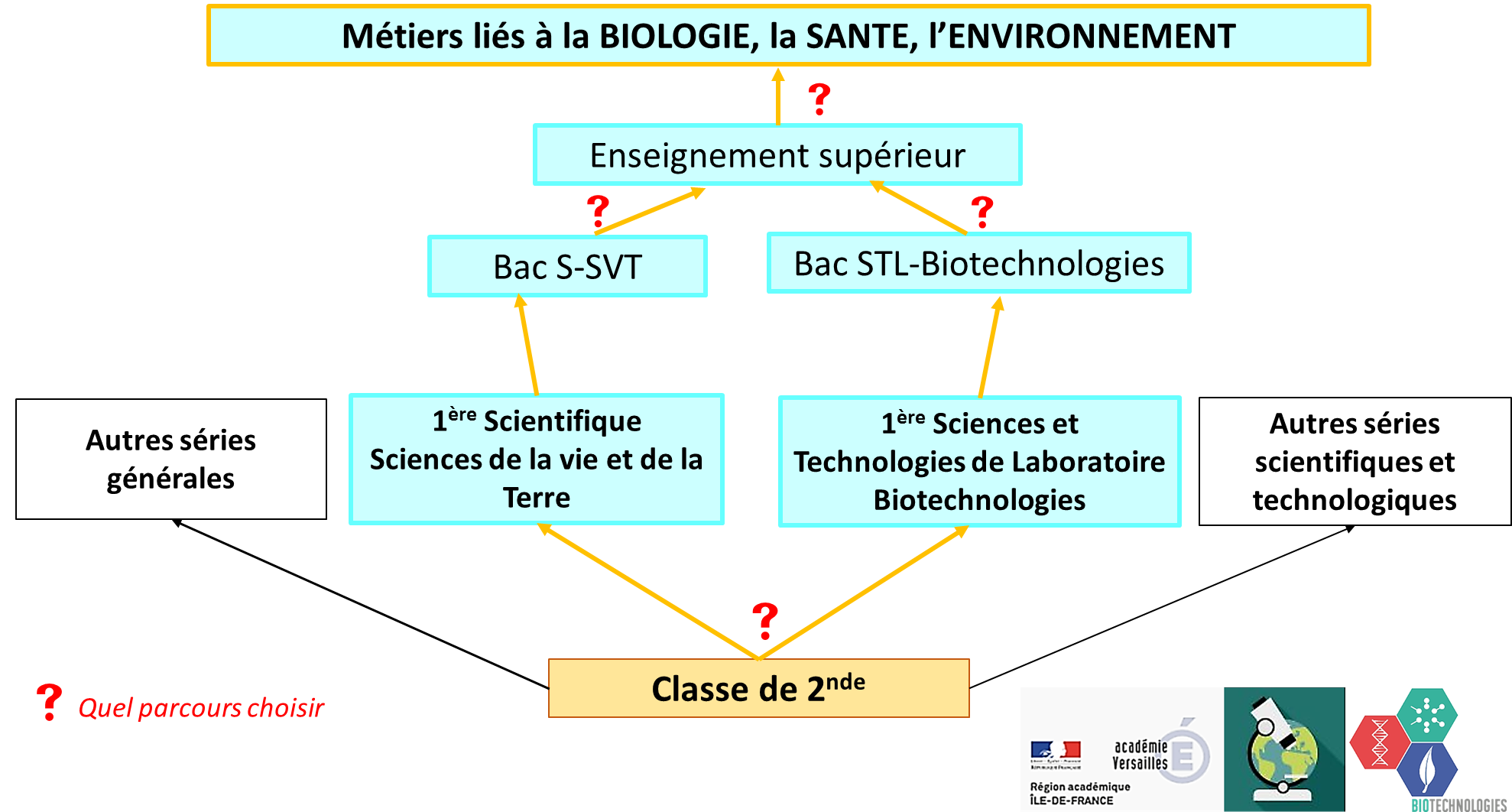 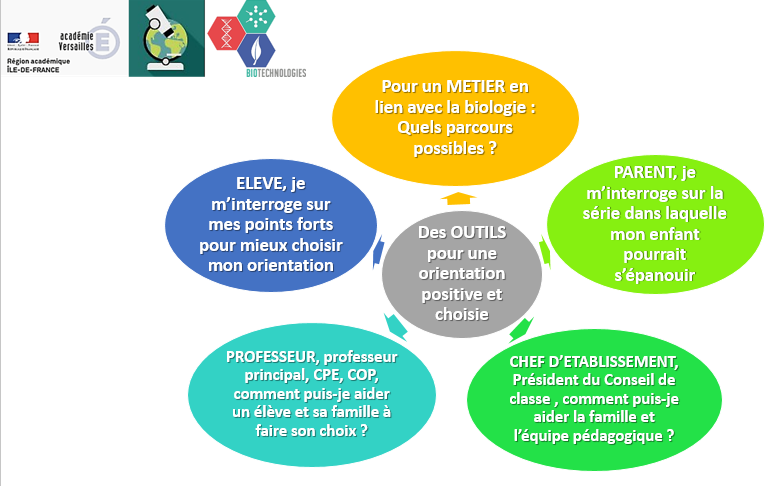 [Speaker Notes: Outil métier (orange) : A partir de témoignages d’anciens élèves de la série S-SVT et STL-B, nous vous proposons de découvrir différents parcours conduisant à des métiers de la santé, de la biologie et de l’environnement
Outil élève (bleu foncé) : Un questionnaire destiné à l’élève afin de l’aider à repérer ses qualités pour réussir
Outil parent (vert clair) : Des informations concrètes pour mieux connaitre chaque série et aider à repérer les qualités de son enfant pour sa réussite
Outil professeurs (bleu clair) : Des informations concrètes pour mieux connaitre chaque série et aider à repérer les qualités des élèves pour leur réussite
Outil chef d’établissement (vert foncé) : Une grille recensant les compétences développées dans chaque série pour aider au dialogue avec les équipes et la famille]
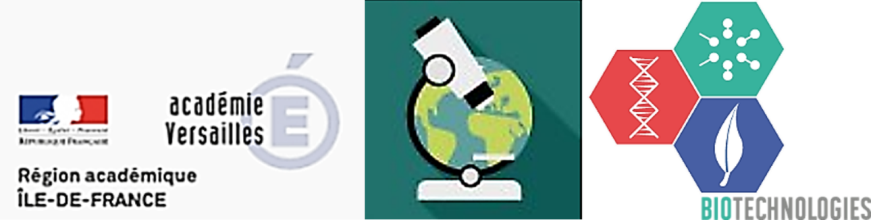 Liens vers les outils :
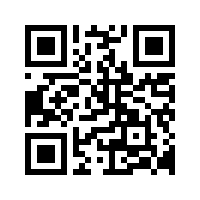 http://acver.fr/5-g
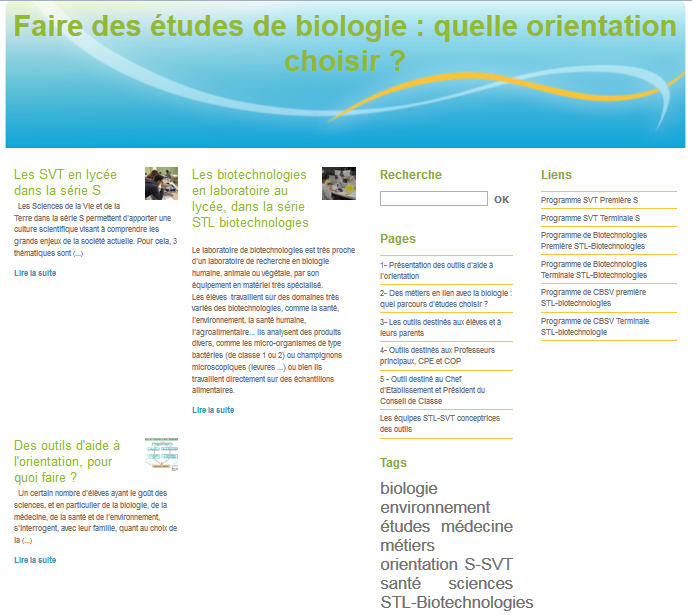 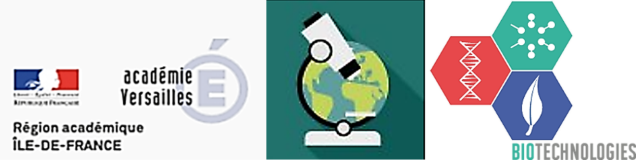 [Speaker Notes: Page d’accueil comprenant 3 articles :
Présentation synthétique des chaque série = vue d’ensemble
Les problématiques posées qui ont motivé l’idée de concevoir des outils d’aide à l’orientation]
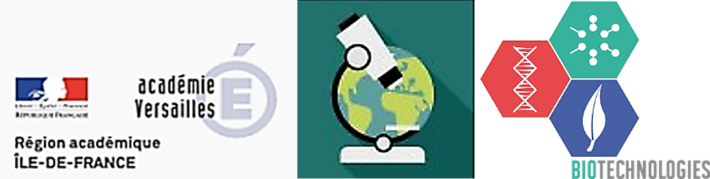 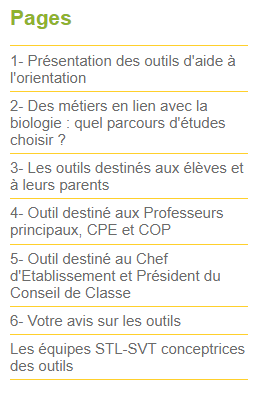 [Speaker Notes: Les différentes pages disponibles dans lesquelles sont présents les outils et leur présentation]
L’OUTIL « Elève » un questionnaire en ligne : Mieux se connaitre pour mieux choisir
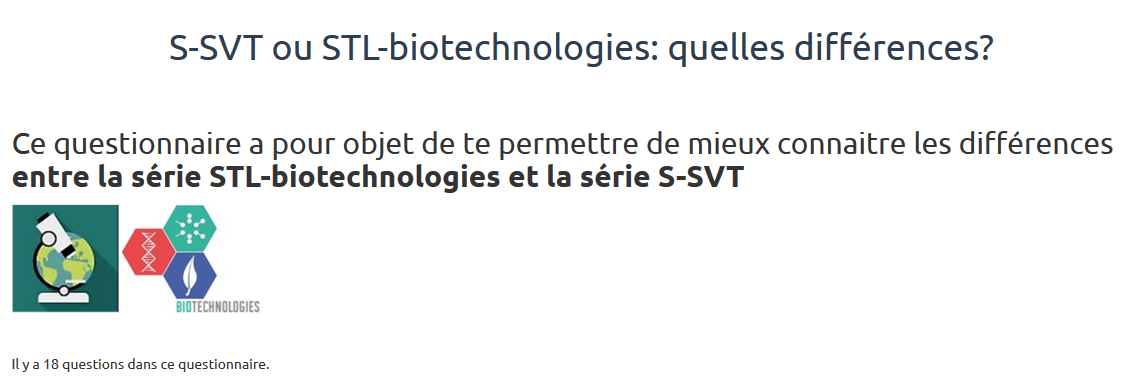 http://acver.fr/sstl
[Speaker Notes: Au travers d’un questionnaire l’élève apprend à découvrir les spécificités des deux séries et à les confronter à certaines de ses qualités, de ses façons travailler pour l’aider à faire son choix.]
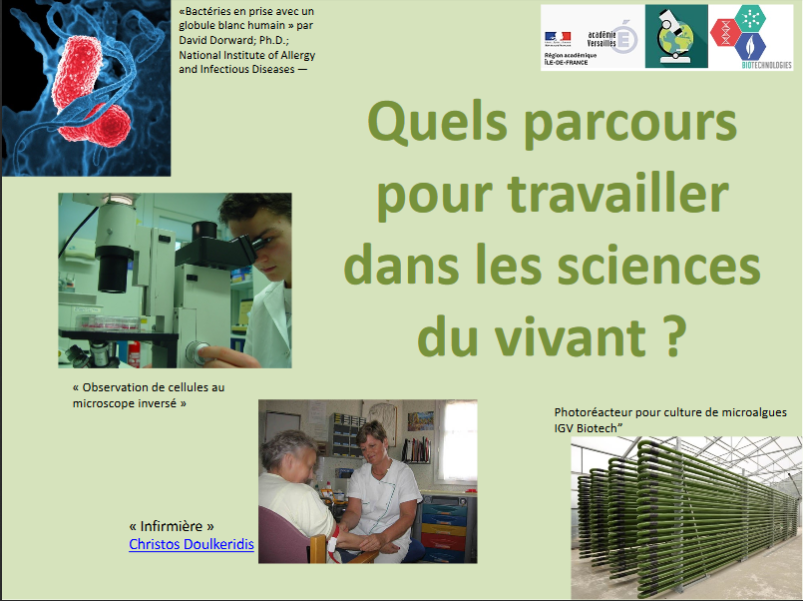 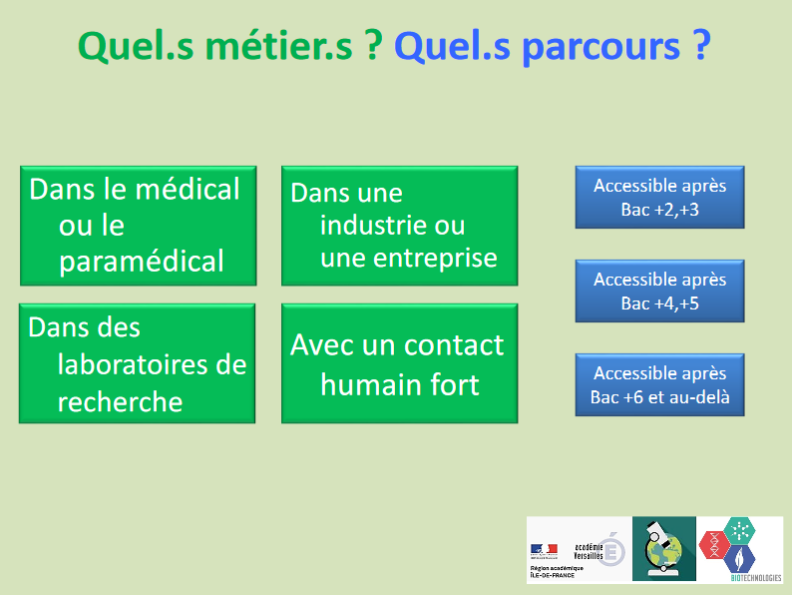 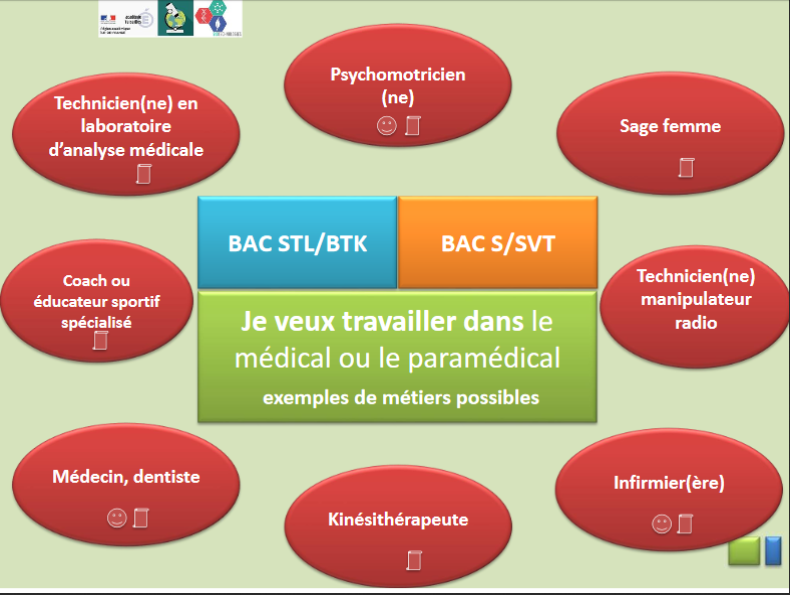 L’OUTIL « METIERS » : Mieux connaitre les parcours d’études
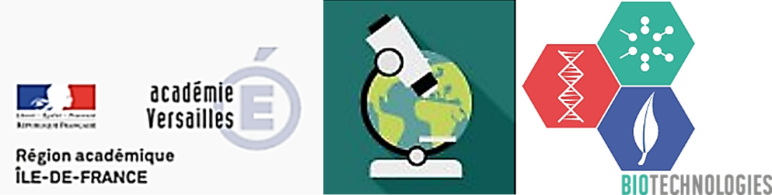 [Speaker Notes: Pour utiliser l’outil, on peut entrer par :
Le domaine professionnel (en vert) => on arrive alors sur une page au niveau de laquelle plusieurs témoignages d’anciens sont présentés, qu’ils soient passé par la série S ou STL-B]
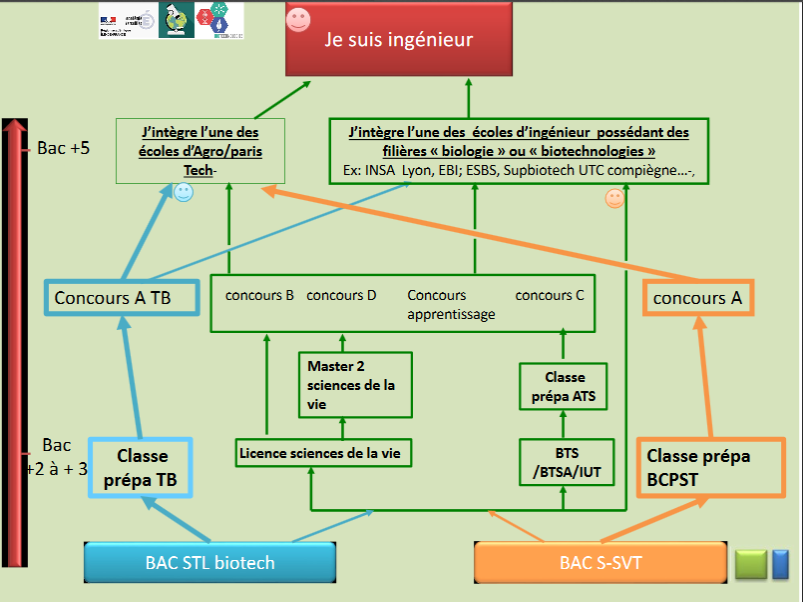 [Speaker Notes: Des parcours schématisés selon les deux voies S SVT ou STL biotechnologies
Des témoignages d’anciens élèves jalonnes les parcours]
L’OUTIL « PARENTS » = Mieux connaitre les séries S-SVT et STL-biotechnologies pour bien conseiller son enfant
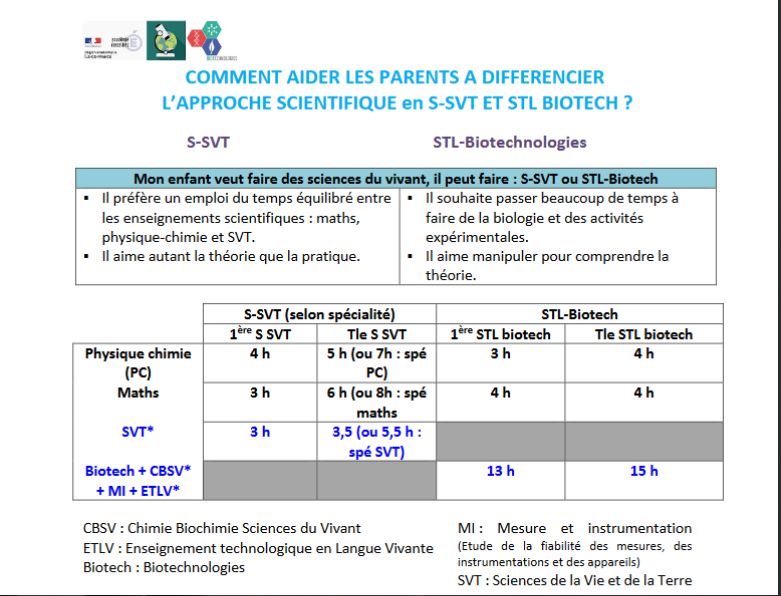 L’outil « Professeurs, CPE, COP » = 
Mieux connaitre chaque série S-SVT, STL-Biotechnologies, et repérer les points forts de l’élève pour mieux l’accompagner dans son choix
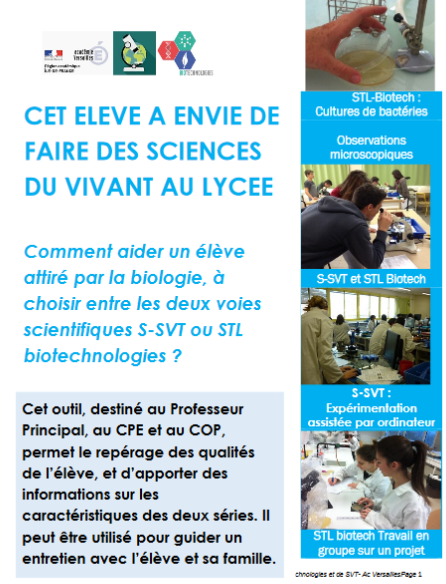 [Speaker Notes: Cet outil sous la forme d’un document .pdf présente les :
Les qualités exprimées et repérables chez un élèves dans chaque séries dans des termes positifs (s’épanouit, préfère…). Celles-ci sont envisagées dans 3 dimensions : sa façon de raisonner, son approche des sciences et ses attitudes.
Le contenu des deux séries et la façon dont on y travaille]
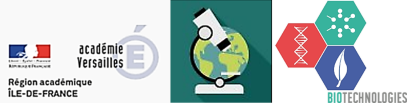 L’outil « Chef d’Etablissement » : Mettre en adéquation  les compétences développées dans chaque série et les points forts de l’élève, pour mieux nourrir le dialogue avec les familles et les équipes
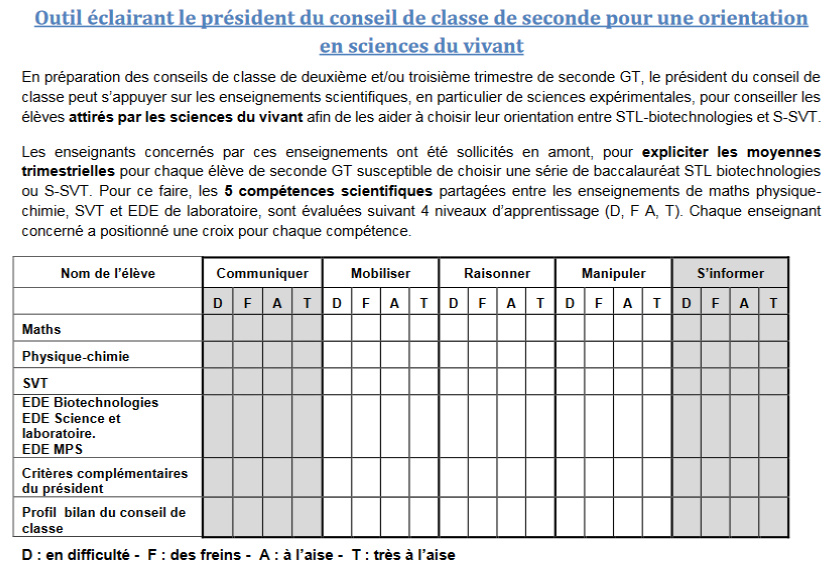 [Speaker Notes: Une grille recensant les compétences de l’élèves. Cette grille peut servir de point d’appui pour une discussion avec l’équipe pédagogique et les parents.]
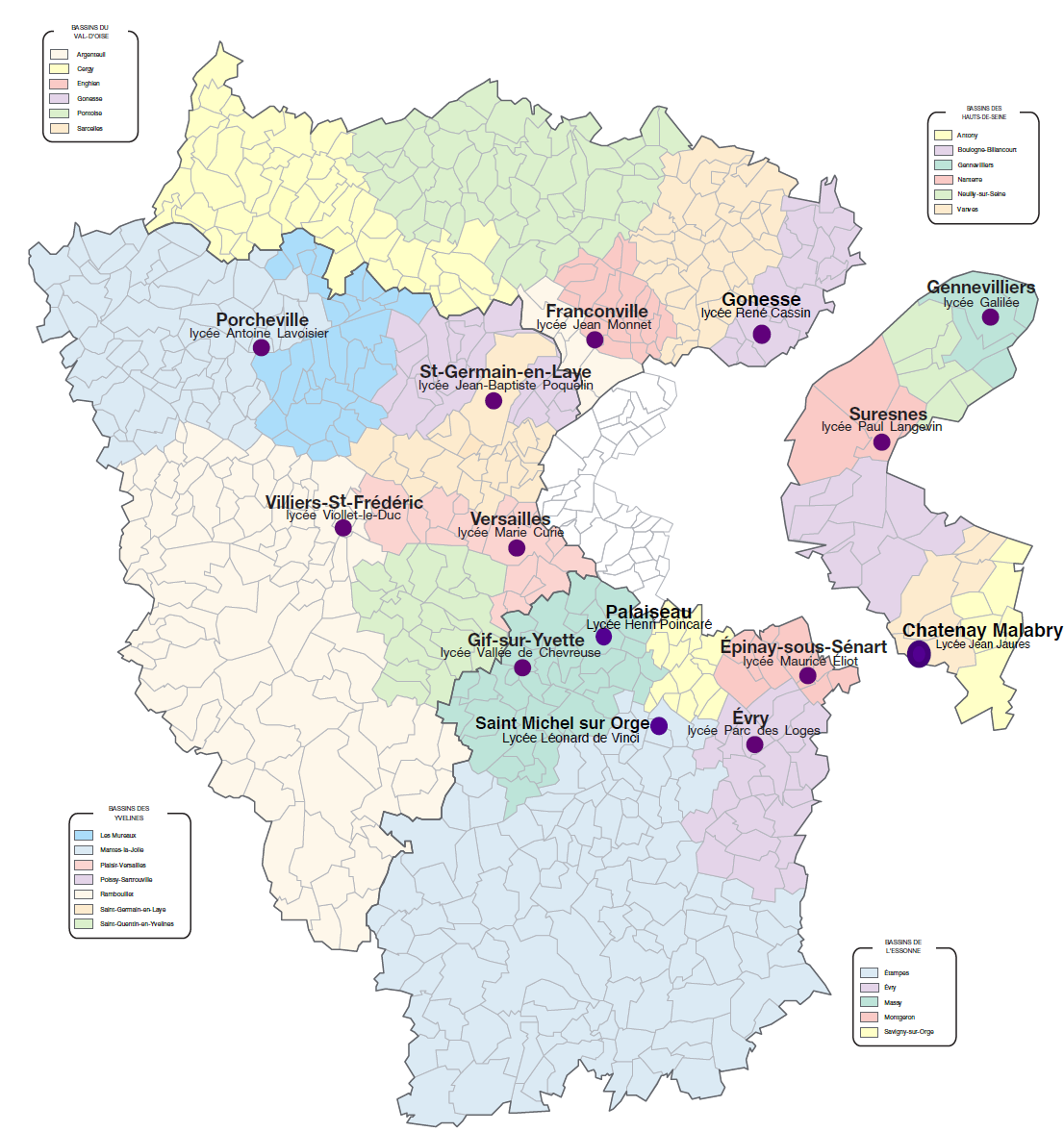 Académie de Versailles
Les lycées proposant une section de STL- biotechnologies sont plus rares, 
mais réparties sur l’ensemble du territoire pour permettre à chaque élève intéressé.e d’y accéder.
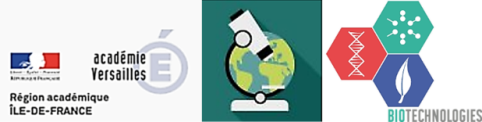 [Speaker Notes: Il y a une section de BTS de biologie de laboratoire dans 5 de ces établissements]